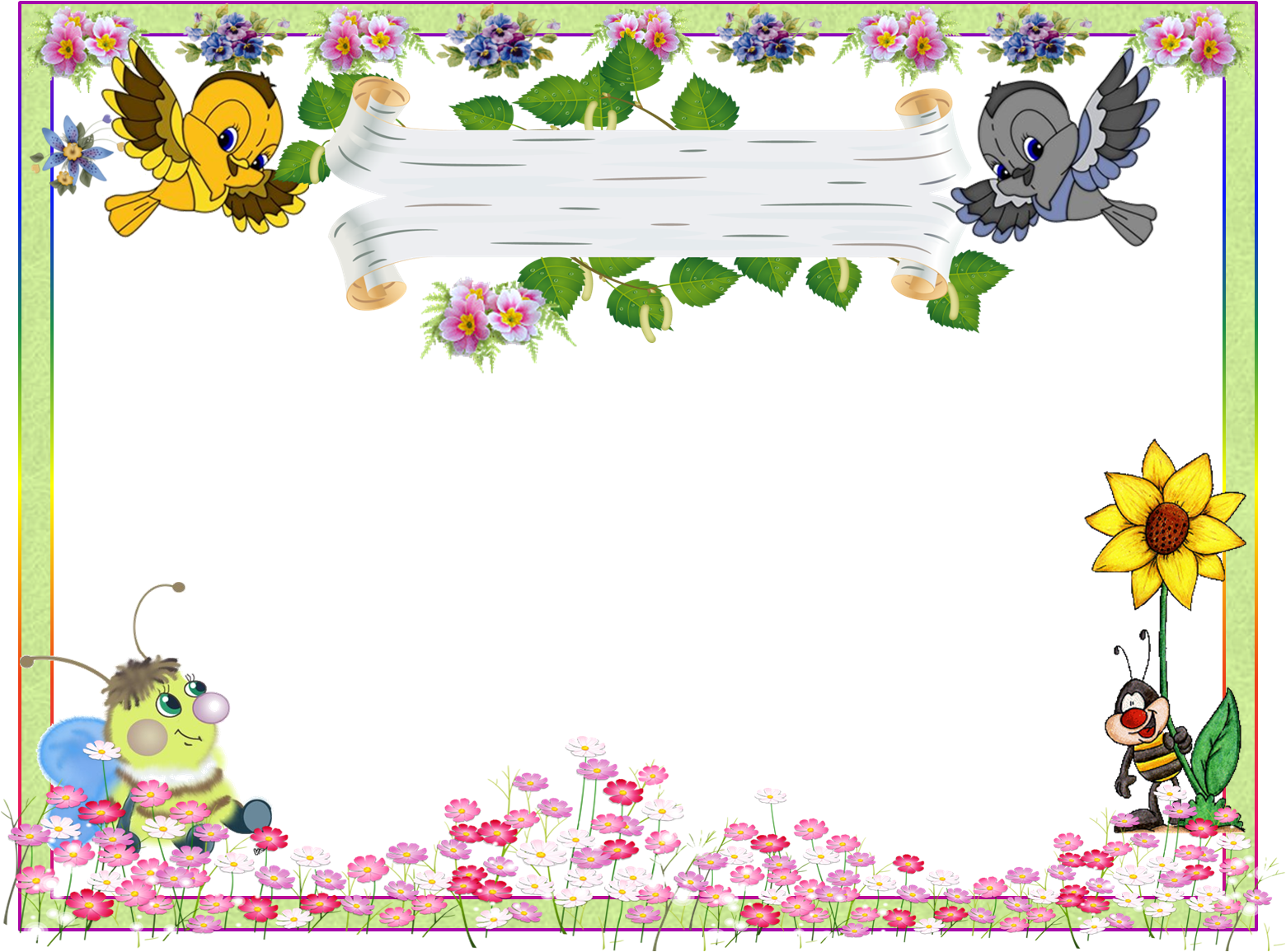 Сказки К.И. Чуковского
Автор презентации Старченко Алена Владимировна,
 музыкальный руководитель I квалификационной категории
МБДОУ «Детский сад №33» г. Орла
Правила игры
Разделитесь на две команды.
Поочерёдно выбирайте категорию, стоимость вопроса и щёлкните по ней мышкой.
Прочитайте вопрос.
Дайте правильный ответ. 
Для проверки правильности ответа, щелкните мышкой по экрану.
Ведите учёт заработанных баллов.
Чтобы продолжить игру, щёлкните мышкой по кнопке «Домик».
В течении игры вам встретится вопрос «Сюрприз» (в этом случае на вопрос отвечать не надо - баллы дарятся вам, а ход  игры переходит другой команде).
После того, как все вопросы закончатся, подсчитайте выигранное количество баллов. Выигрывает та команда, у которой больше сумма баллов.
Игровое поле «Сказки К. И. Чуковского»
Вопрос за 10 баллов.
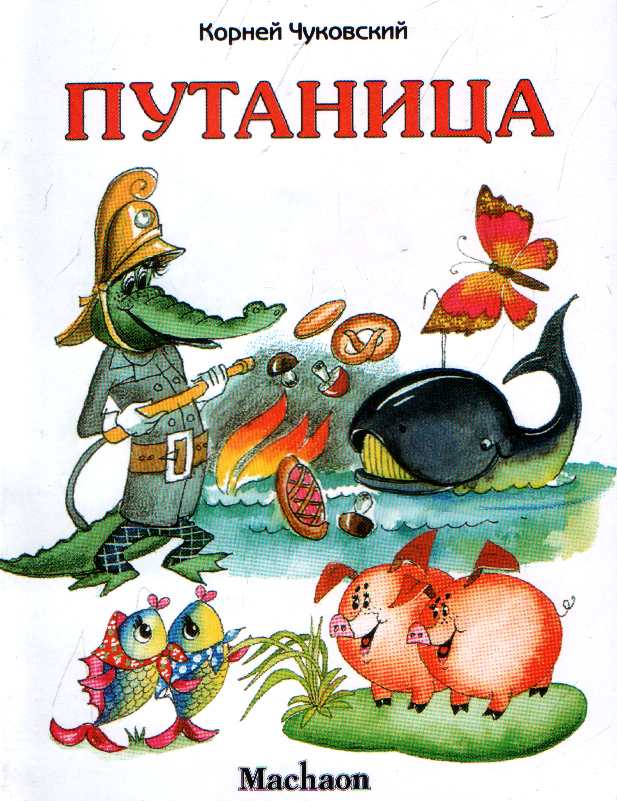 Из какой сказки К.И. Чуковского этот отрывок:
«Рыбы по полю гуляют, 
Жабы  по небу летают.
Мыши кошку изловили,
В мышеловку посадили»?
«Путаница»
Вопрос за 20 баллов.
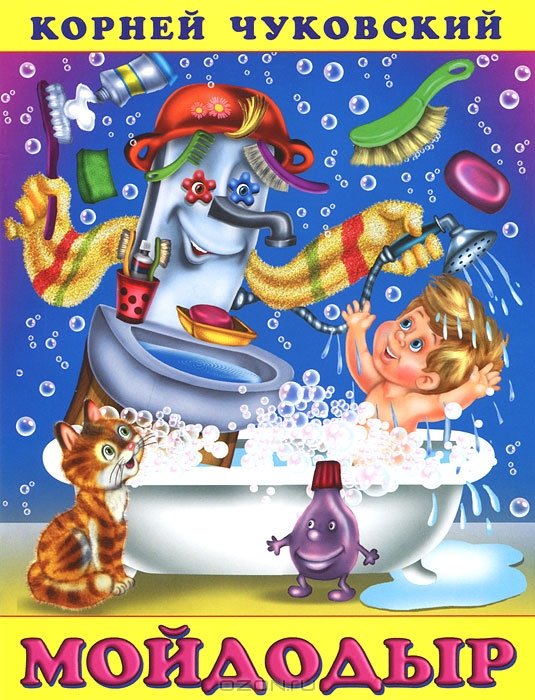 Из какой сказки К.И. Чуковского этот отрывок:
«Надо, надо умываться
По утрам и вечерам …»?
«Мойдодыр»
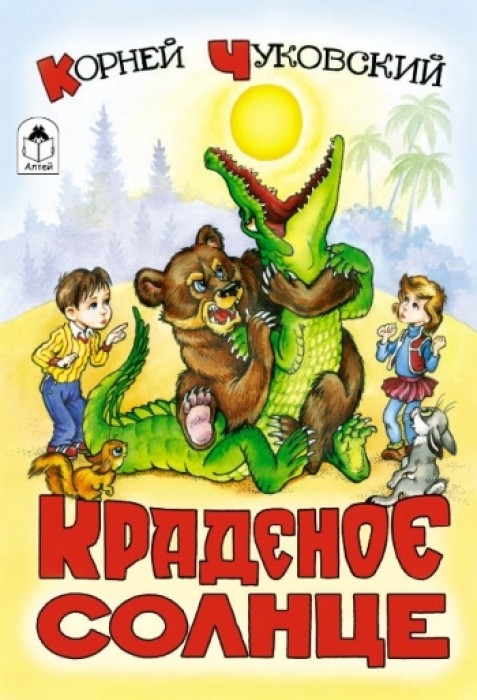 Вопрос за 30 баллов.
Из какой сказки К.И. Чуковского этот отрывок:
«Эй вы, звери, выходите,
Крокодила победите.
Чтобы жадный Крокодил
Солнце в небо воротил»?
«Краденое солнце»
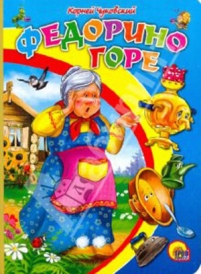 Вопрос за 40 баллов.
Из какой сказки К.И. Чуковского этот отрывок:
«А посуда вперёд и вперёд
По полям, по болотам идёт.
И чайник сказал утюгу:
- Я больше идти не могу»?
«Федорино горе»
Вопрос за 50 баллов.
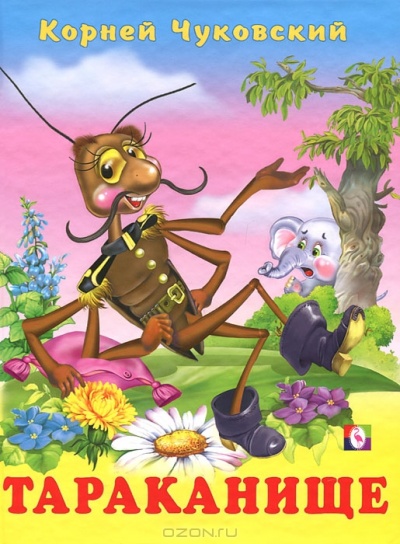 Из какой сказки К.И. Чуковского этот отрывок:
«Только вдруг из – за кусточка,
Из – за синего лесочка,
Из далёких из полей,
Прилетает воробей»?
«Тараканище»
Вопрос за 10 баллов.
Кому в сказке «Муха - Цокотуха» К.И. Чуковского принадлежит этот предмет?
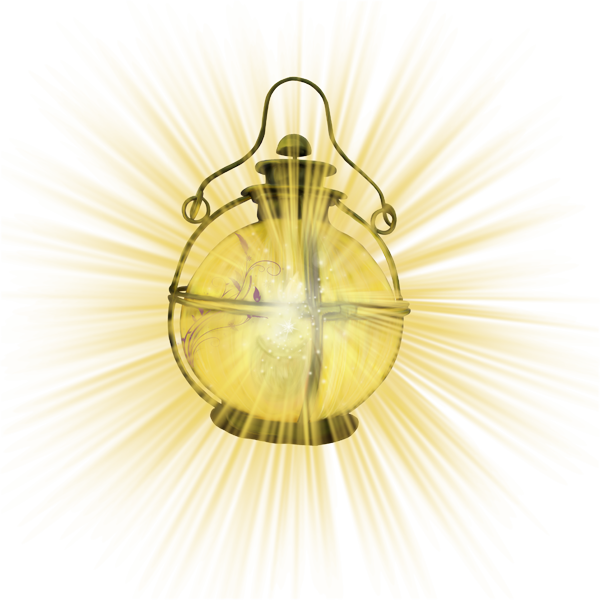 «Вдруг откуда – то летит маленький комарик,
И в руке его горит маленький фонарик»
Вопрос за 20 баллов.
Кому в сказке «Муха - Цокотуха» К.И. Чуковского принадлежит этот предмет?
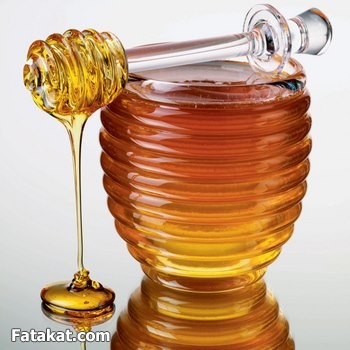 «Приходила к мухе бабушка пчела,
Мухе – Цокотухе мёду принесла»
Вопрос за 30 баллов.
Кому в сказке «Муха - Цокотуха» К.И. Чуковского принадлежит этот предмет?
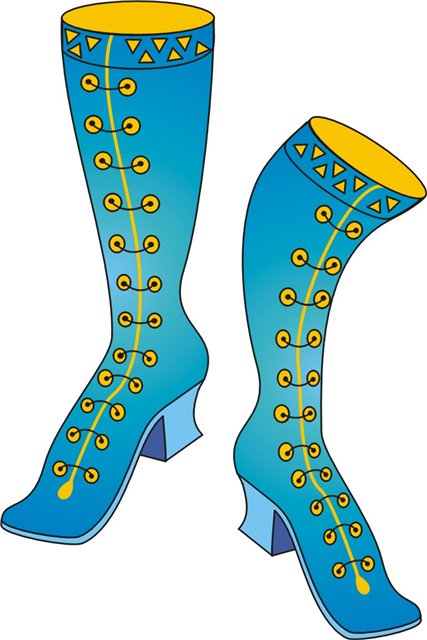 «Приходили к мухе блошки, 
Приносили ей сапожки»
Вопрос за 40 баллов.
Кому в сказке «Муха - Цокотуха» К.И. Чуковского принадлежит этот предмет?
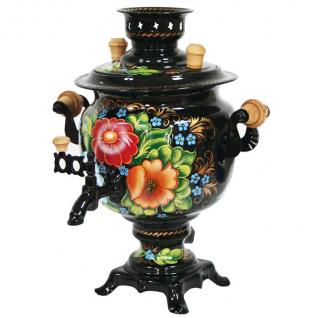 «Пошла муха на базар 
И купила самовар »
Вопрос за 50 баллов.
Кому в сказке «Муха - Цокотуха» К.И. Чуковского принадлежит этот предмет?
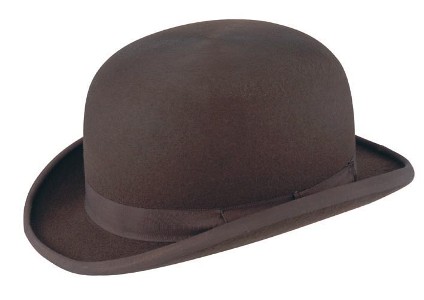 «А жуки рогатые,
Мужики богатые
С бабочками пляшут, 
Шапочками машут»
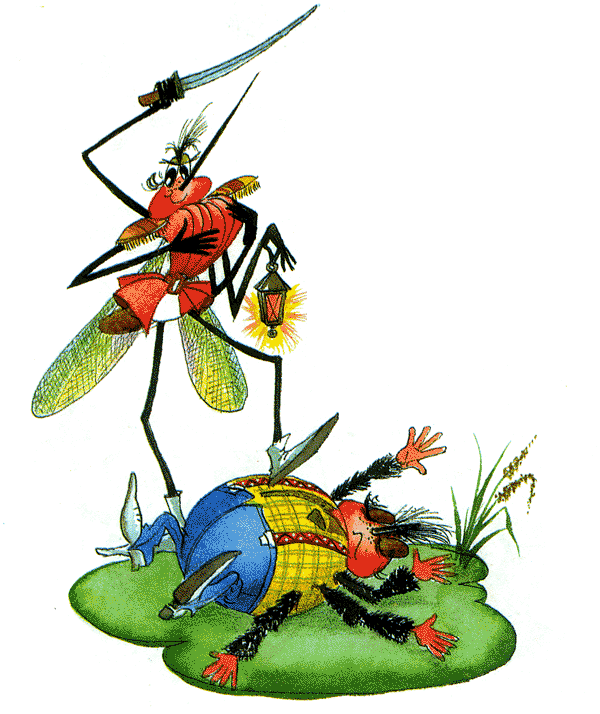 Вопрос за 10 баллов.
Кто в сказке «Муха Цокотуха»  совершает героический поступок и какой?
Комар спасает от гибели Муху – Цокотуху.
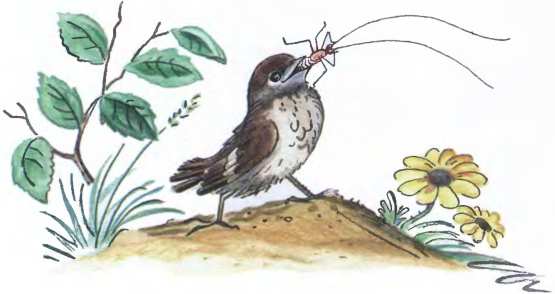 Вопрос за 20 баллов.
Кто в сказке «Тараканище»  совершает героический поступок и какой?
Воробей съедает таракана, спасая животных от гибели.
Вопрос за 30 баллов.
Кто в сказке «Краденое солнце»  совершает героический поступок и какой?
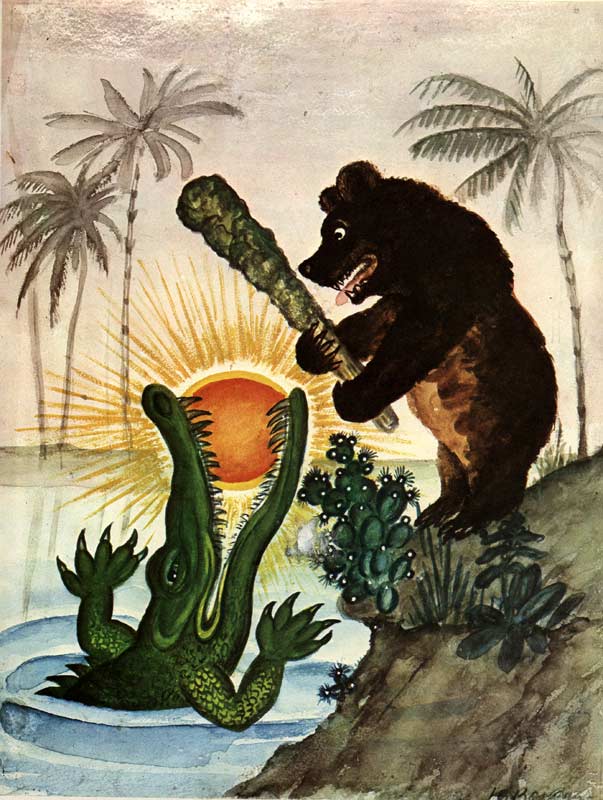 Медведь заставляет 
крокодила выпустить 
из пасти украденное 
солнце.
Вопрос за 40 баллов.
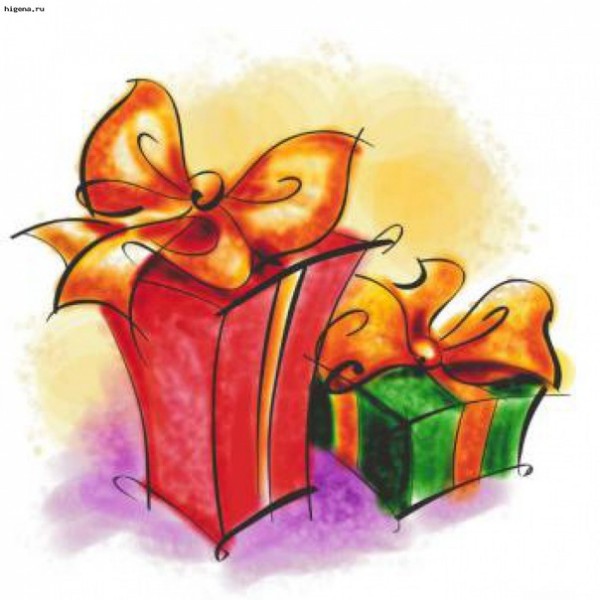 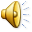 Вопрос за 50 баллов.
Кто в сказке «Крокодил»  совершает героический поступок и какой?
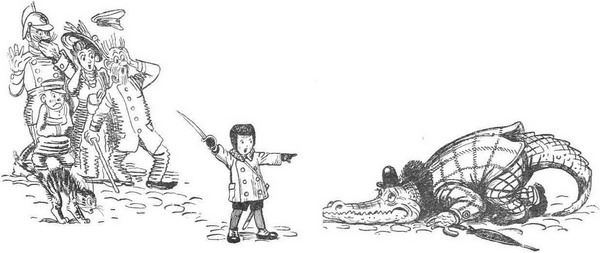 Мальчик Вася Васильчиков прогнал 
из Ленинграда Крокодила, который наводил ужас на жителей этого города.
Вопрос за 10 баллов.
К какой сказке эта иллюстрация?
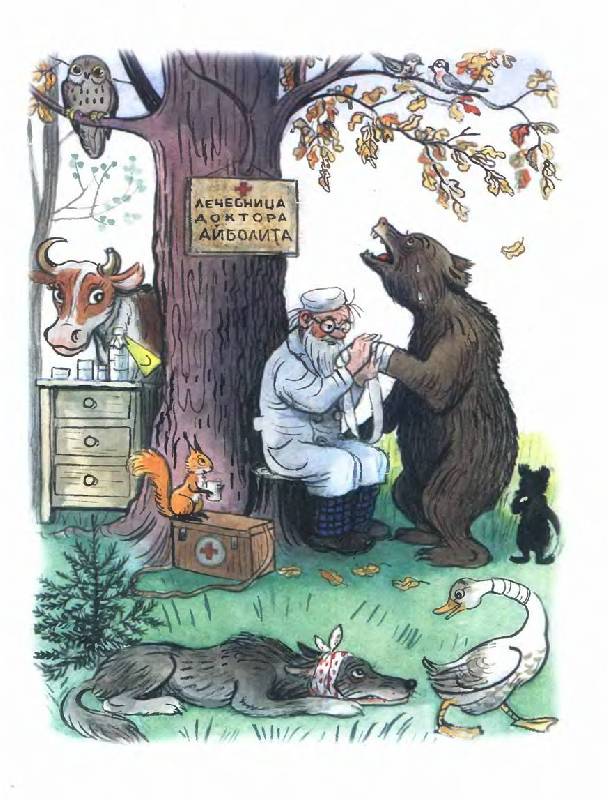 «Айболит»
Вопрос за 20 баллов.
К какой сказке эта иллюстрация?
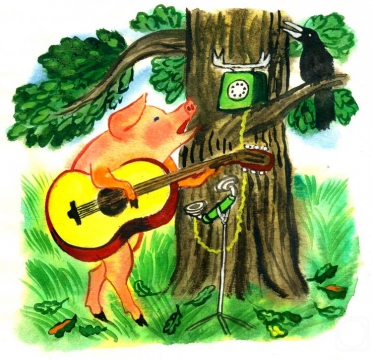 «Телефон»
Вопрос за 30 баллов.
К какой сказке эта иллюстрация?
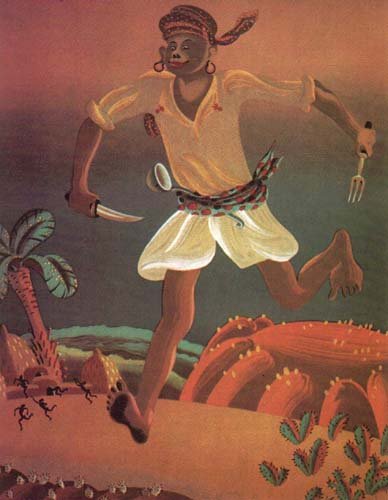 Бармалей
Вопрос за 40 баллов.
К какой сказке эта иллюстрация?
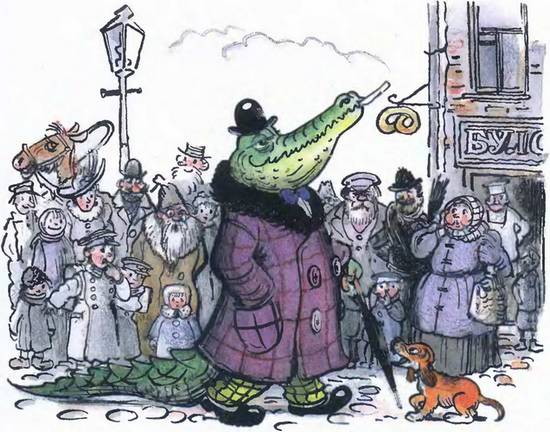 «Крокодил»
Вопрос за 50 баллов.
К какой сказке эта иллюстрация?
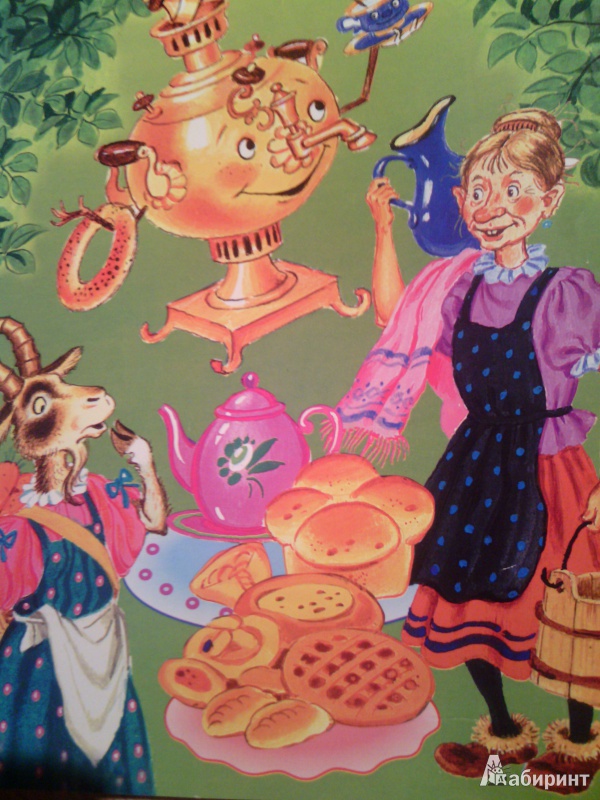 «Федорино горе»
Вопрос за 10 баллов.
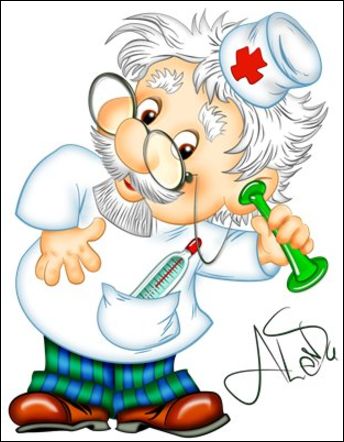 Вставьте в зашифрованное слово гласные буквы, и тогда получится имя сказочного героя.
ЙБЛТ
Айболит
Вопрос за 20 баллов.
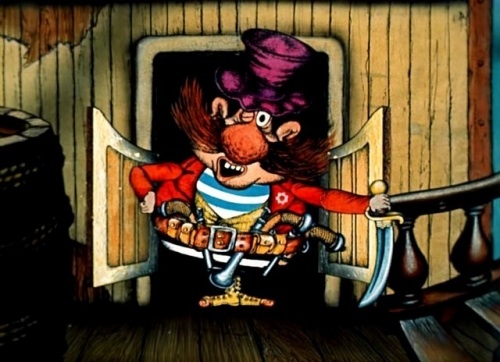 Вставьте в зашифрованное слово гласные буквы, и тогда получится имя сказочного героя.
БРМЛЙ
Бармалей
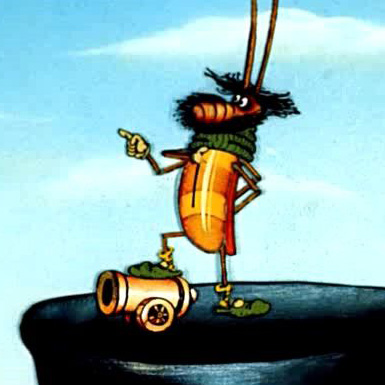 Вопрос за 30 баллов.
Вставьте в зашифрованное слово гласные буквы, и тогда получится имя сказочного героя.
ТРКНЩ
Тараканище
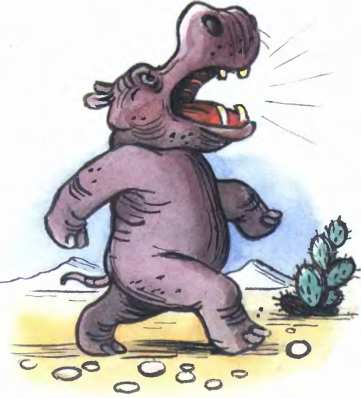 Вопрос за 40 баллов.
Вставьте в зашифрованное слово гласные буквы, и тогда получится имя сказочного героя.
ГППТМ
Гиппопотам
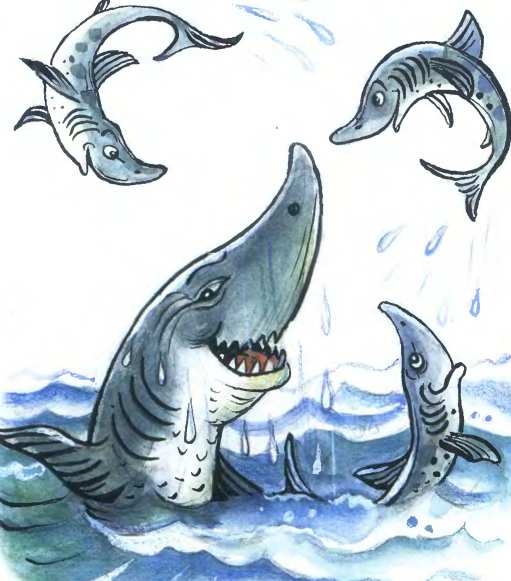 Вопрос за 50 баллов.
Вставьте в зашифрованное слово гласные буквы, и тогда получится имя сказочного героя.
КРКЛ
Каракула
Чуковский К./ Яшис Л. «Сказки». М: Махаон, 2012 г.
Чуковский К «Айболит». М: Проф - Прес, 2012 г.
Чуковский К «Все сказки». М: Махаон, 2013 г.